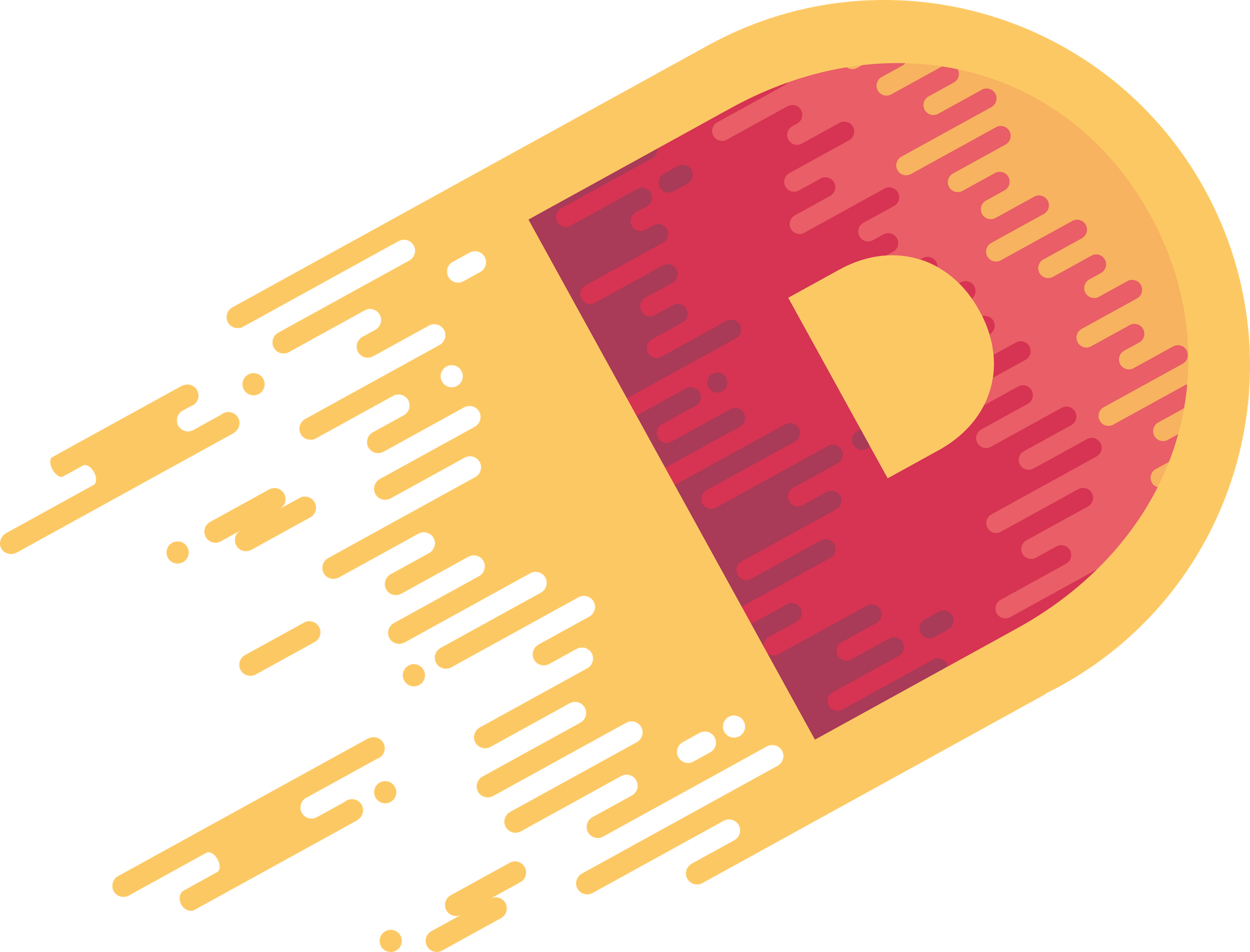 An Introduction To
By Ethan Reker
Brief History Of D
Created in 2001 by Walter Bright (C++ compiler designer)
Originally intended as a successor to C++
D2 Released in 2007
Development moved to GitHub in 2011
In 2017 the official compiler for D was re-licensed under the Boost License
Main Features
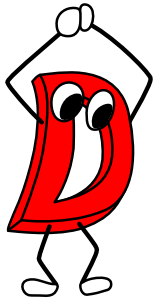 Template Metaprogramming
Type and memory safety
Compile-Time Function Evaluation (CTFE)
Optional Garbage collection
Module system
Built in Unit Testing
String mixins
Scope Guards
Interoperability with C and C++
“A modern systems language with a very gentle learning curve. multiple orders of magnitude of performance gain ... seasoned developers leverage an excellent templating engine, compile-time functionalities and lower-level features.”

Netflix testimonial about D
Getting Started
The best place to start is at the official website of the D Programming Language.  It has lots of documentation, tutorials, and community help.
https://dlang.org/
If you wish to follow along, download and install DMD.
All of the examples in this presentation can be found at
https://github.com/abaga129/ACM-D-Introduction-Examples
Dub Package Manager
Dub is a must have tool for managing your D related projects.
Manages dependencies and downloads them automatically
Controls compilation
Handles linking
Allows for multiple configurations to be specified
Can generate project files for Visual Studio and other IDEs
Packaged with all D compilers
D Runtime && Standard Library
Phobos is the name of the D runtime
https://dlang.org/phobos/index.html
Has many type-safe and memory-safe modules.
Provides access to C standard library.
Garbage collection can be controlled manually or disabled altogether.
Also available during compile time
Modules
Modules greatly improve project manageability
Have a one-to-one relationship with source files
Handles namespaces automatically
Removes frustration of dealing with header files in C/C++
Compile-Time Function Evaluation
CTFE for short.
Allows functions to be called during compile time.
Similar to macros in C++
Powerful tool for Conditional compilation
Template Metaprogramming
The bread and butter of D programming
Leads to many abilities some consider to be unnatural…
Can’t be learned from a jedi
Mixins
Mixins are a new concept that work similar to C Preprocessor directives
They allow a string to be inserted into the source code as an actual statement.
Must be “mixed in” to the source code during compile time.
Can be built dynamically
Similar to “constexpr” in C++
Unit Testing
Unit testing is a core part of TDD (Test Driven Development)
D has built in language directives to specify unit tests.
These tests can be placed inside any module and can be ran from the compiler
They have no effect on the source code.
What Is Currently Lacking
Tooling
Currently not many debuggers and IDEs for D
Not many resources for learning
Only a handful of books about D exist
Difficult to find answers to problems
Lack of third-party libraries
Useful Tools and Resources
VisualD - Visual Studio add-on that adds support for D http://rainers.github.io/visuald/visuald/StartPage.html
VSCode and Atom - All around great editors with available extensions for D
http://www.dsource.org/projects/tutorials/ 
https://www.tutorialspoint.com/d_programming/index.htm
https://p0nce.github.io/d-idioms/